CBAM webinář
Odbor energetiky a ochrany klimatu
Oddělení emisního obchodování
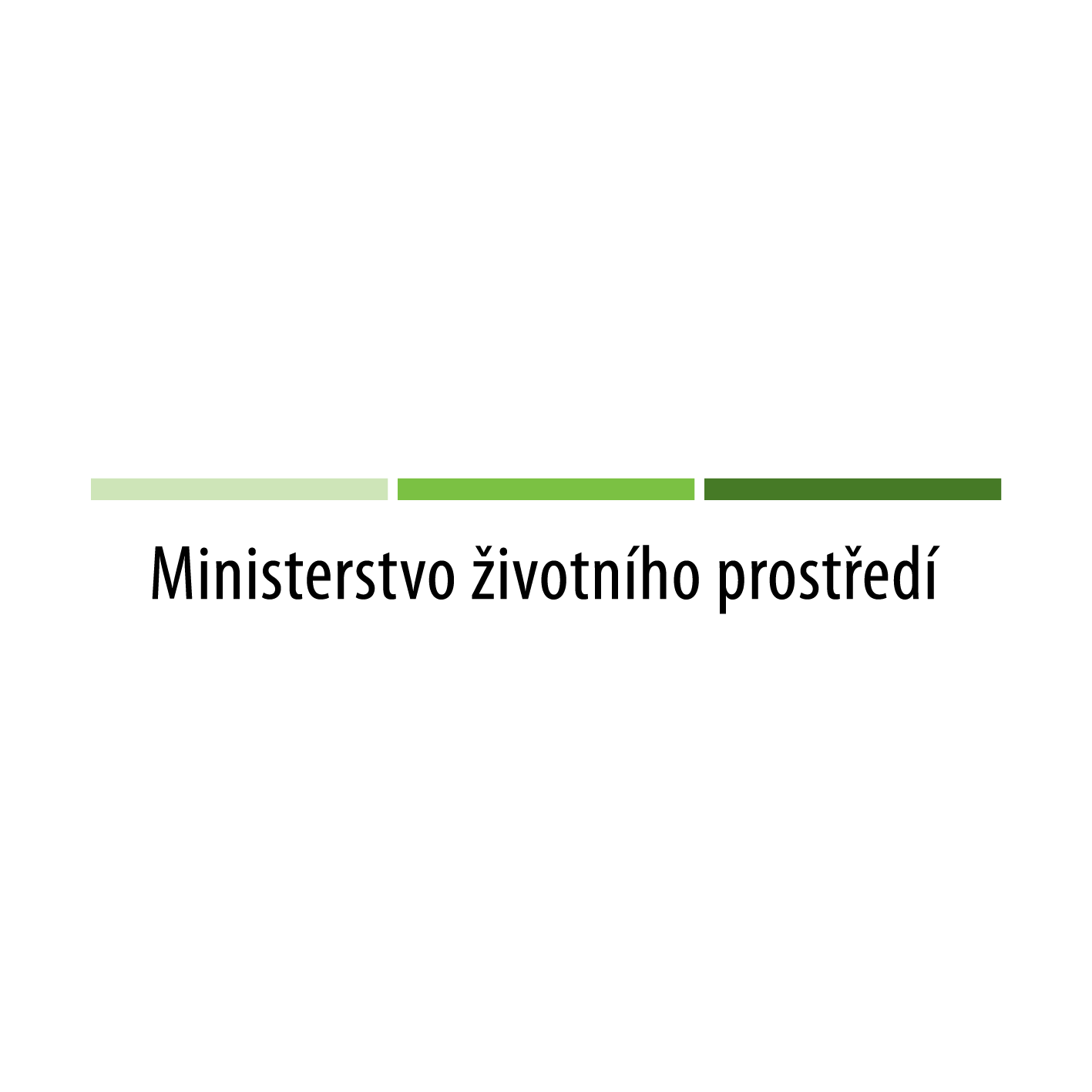 Pravidla webináře
Všichni účastníci jsou ztlumeni
Webinář je nahráván a bude zveřejněn
Externí nahrávání videa není povoleno
Dotazy piště prosím do chatu – budeme se jim věnovat na konci webináře
Prezentaci zveřejníme na našich webových stránkách, kde také najdete další materiály
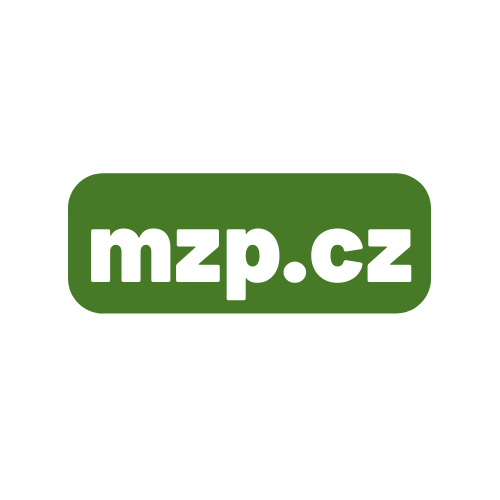 Program
Základní informace k mechanismu uhlíkového vyrovnání na hranicích
Fáze implementace a harmonogram
Rozsah CBAM
Role jednotlivých aktérů
Registrace do přechodného registru CBAM
Zpráva CBAM a ukázka jejího vyplnění
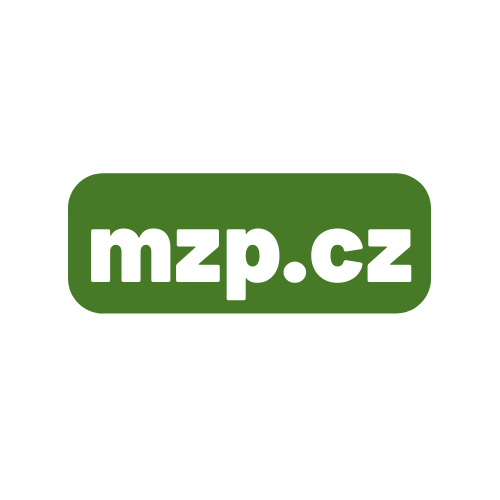 Co je CBAM a jaký je cíl?
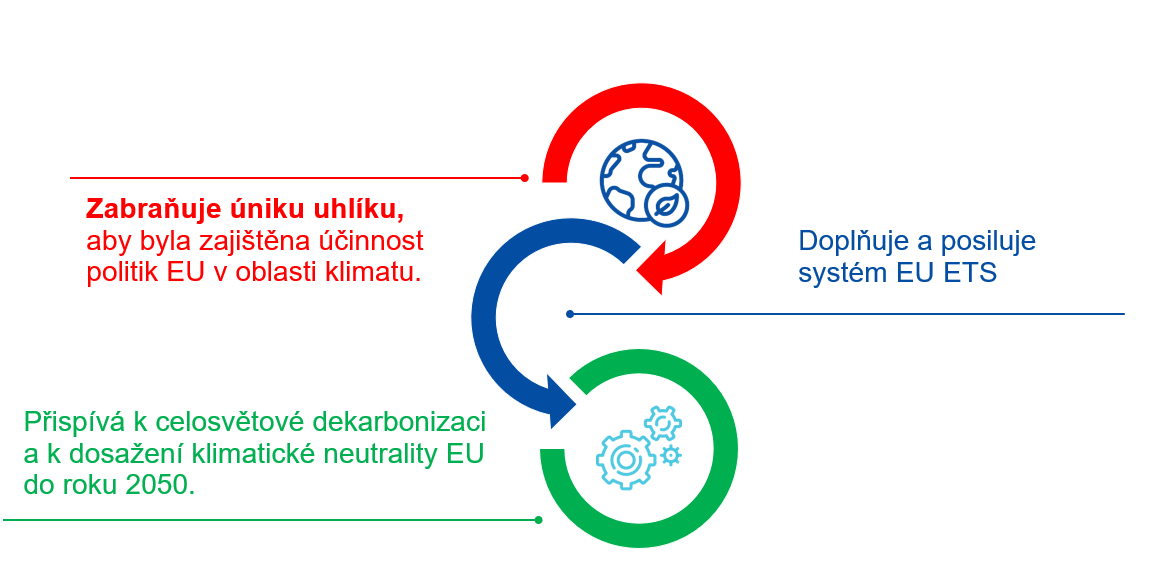 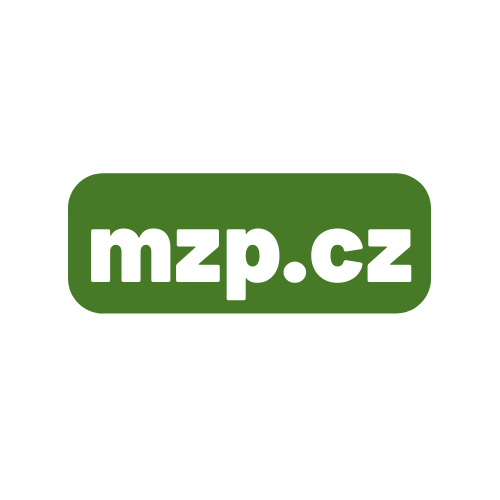 Evropská Komise, 2023
Jak toho dosáhneme?
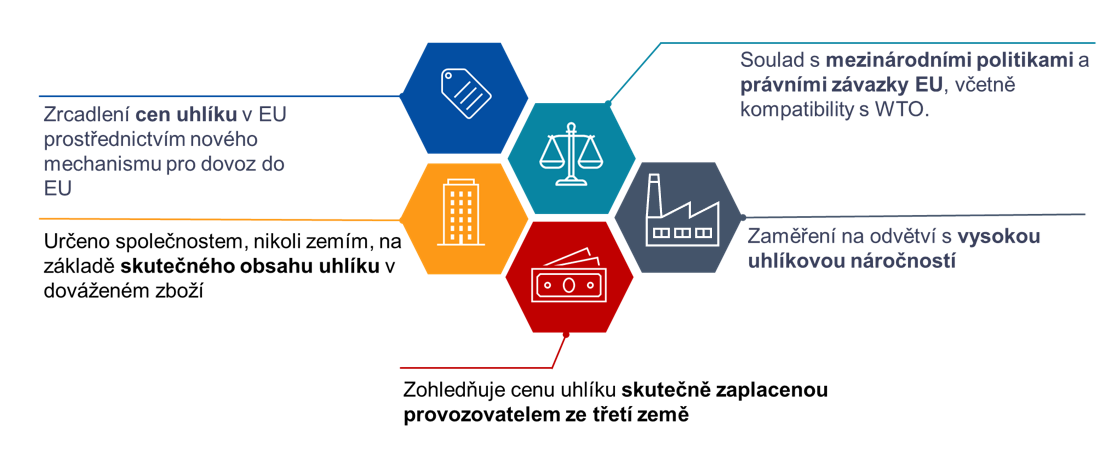 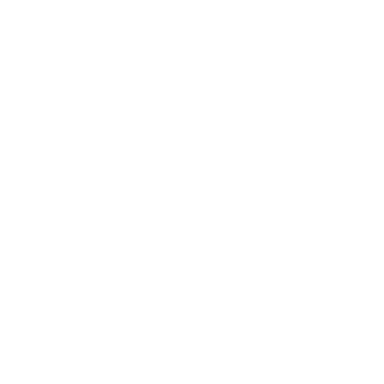 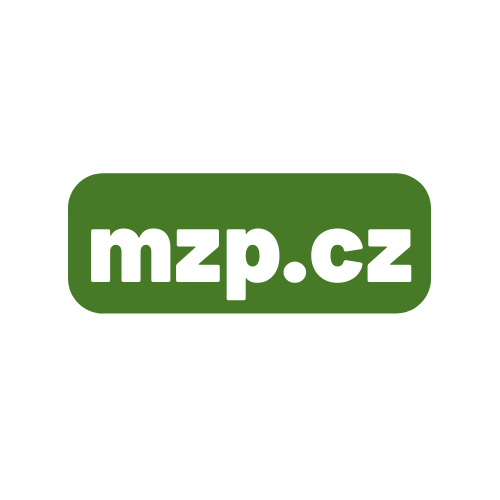 Legislativa
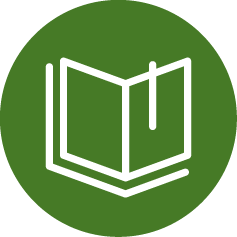 Nařízení Evropského parlamentu a Rady (EU) 2023/956, kterým se zavádí mechanismus uhlíkového vyrovnání na hranicích
Prováděcího nařízení Komise (EU) 2023/1773, kterým se stanoví pravidla pro uplatňování nařízení Evropského parlamentu a Rady (EU) 2023/956, pokud jde o oznamovací povinnosti pro účely mechanismu uhlíkového vyrovnání na hranicích během přechodného období
Pokyny pro provádění CBAM pro dovozce zboží do EU
Pokyny pro provádění CBAM pro provozovatele zařízení mimo EU
	Pokyny budou přeloženy do dalších jazyků včetně češtiny

Kde mohu dokumenty najít?
https://eur-lex.europa.eu/legal-content/CS/TXT/?uri=CELEX%3A32023R0956
https://eur-lex.europa.eu/eli/reg_impl/2023/1773
https://taxation-customs.ec.europa.eu/carbon-border-adjustment-mechanism_en
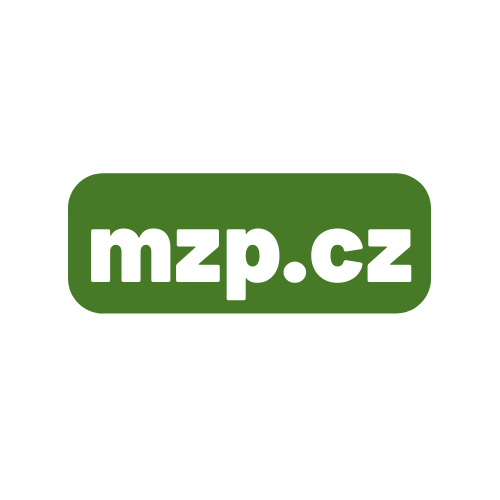 Fáze implementace CBAM
Přechodné období 
(1.10. 2023 - 31.12. 2025)
Definitivní období 
(od 1.1. 2026)
Pouze oznamovací povinnosti
CBAM zpráva se podává do měsíce po konci každého čtvrtletí
Není třeba být autorizovaný deklarant
Během roku 2025 žádost o udělení statusu CBAM deklaranta
Žádné ověřování emisí, žádný nákup CBAM certifikátů
Fáze učení pro všechny
Podávání CBAM deklarací jednou za rok
Povinnost být autorizovaný jako CBAM deklarant
Nákup CBAM certifikátů za obsažené emise
Ověřování emisí ověřovatelem
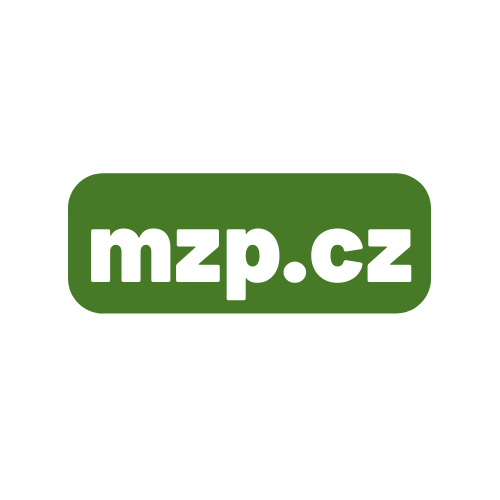 Harmonogram CBAM
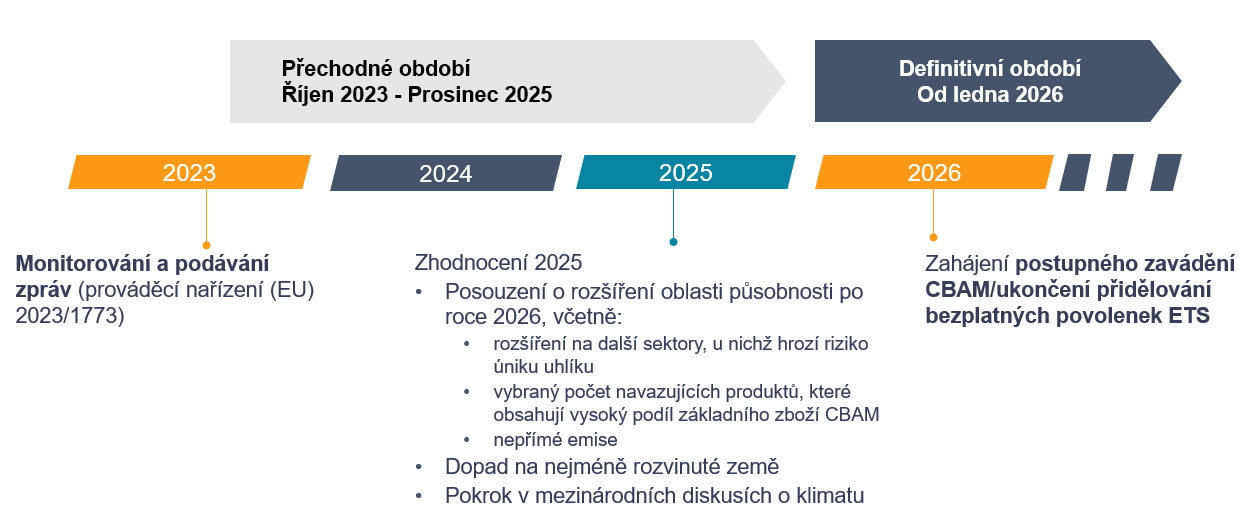 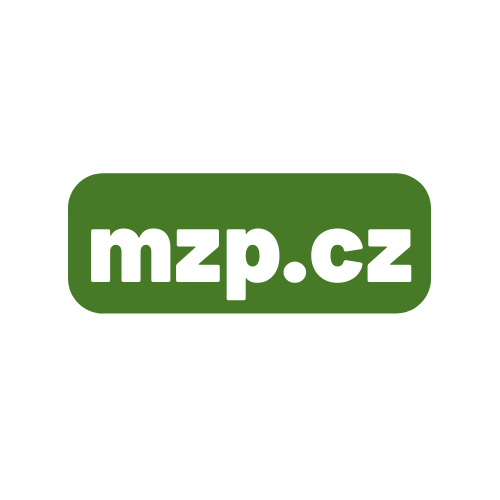 Postupné zavádění CBAM a postupné rušení bezplatných povolenek
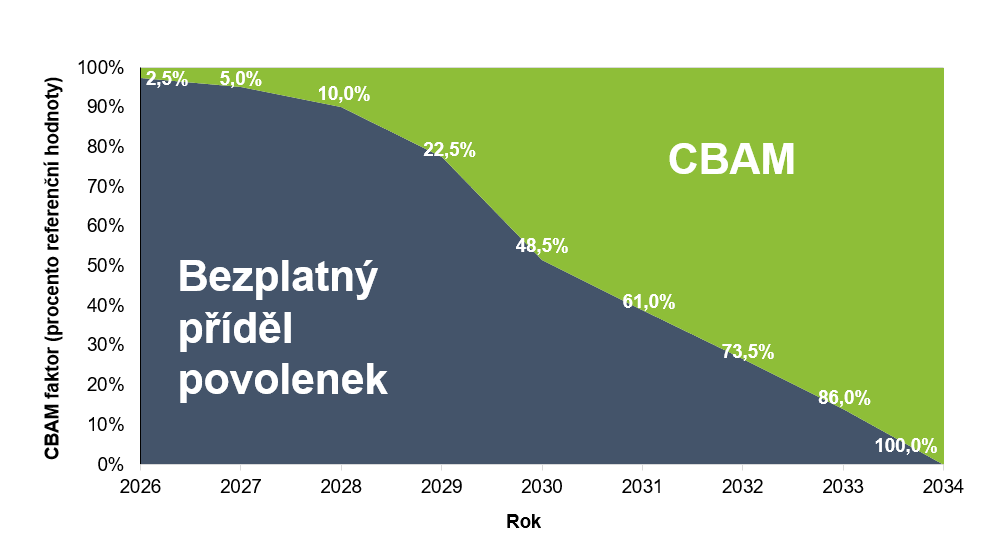 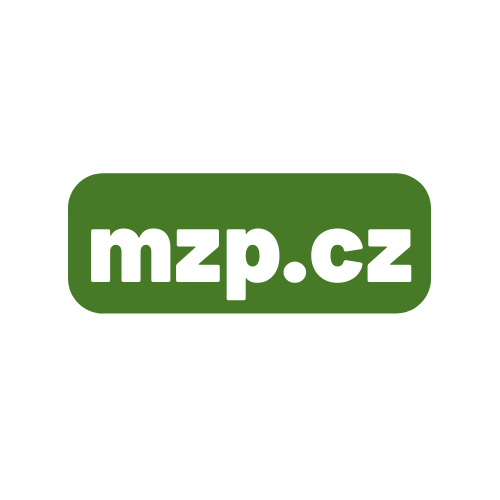 Produkty CBAM
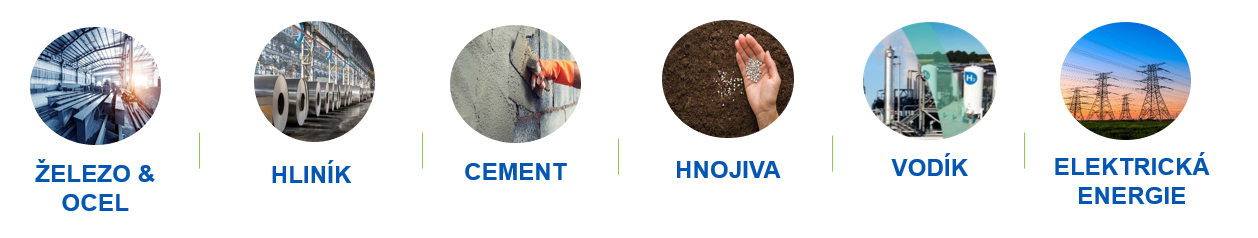 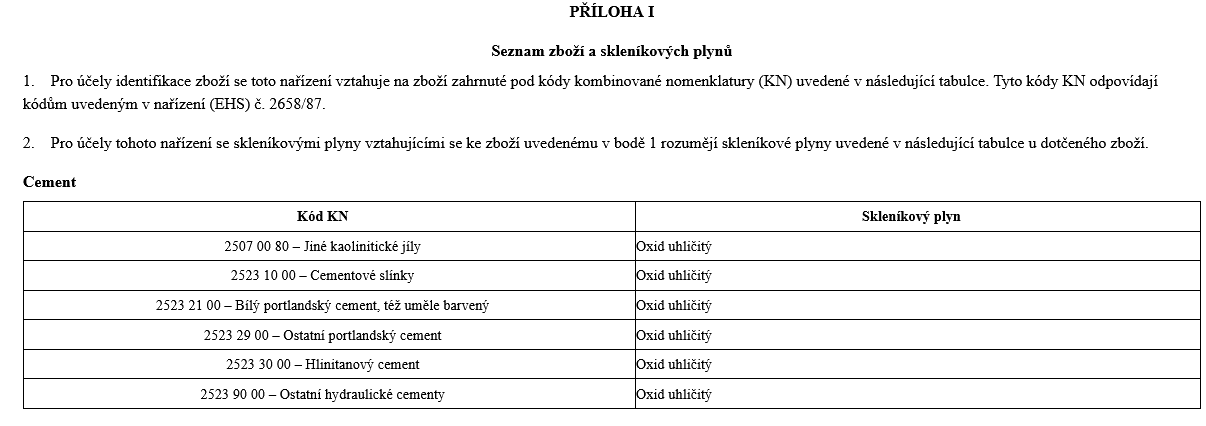 CBAM se rovněž vztahuje na některé prekurzory a navazující výrobky a nepřímé emise
Zařazení porovnáním KN kódů dle přílohy I Nařízení CBAM
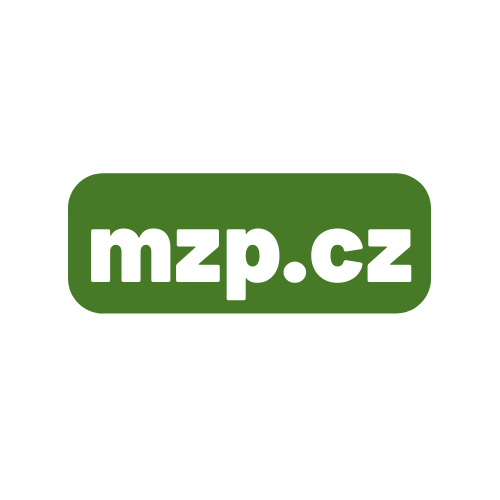 Jaké emise jsou v rozsahu CBAM?
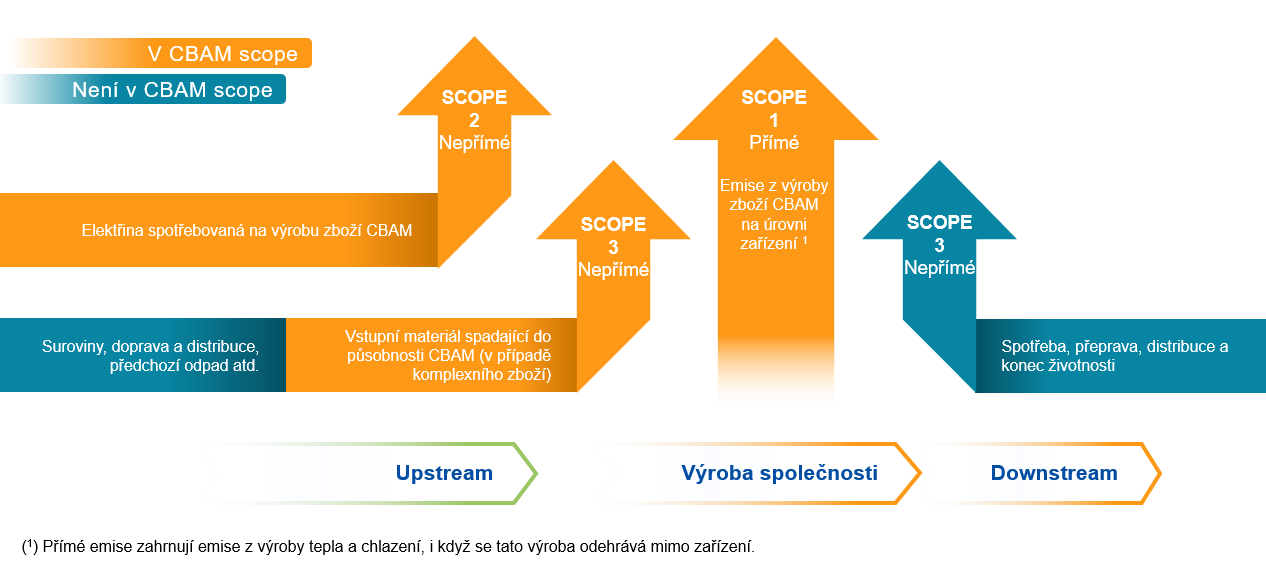 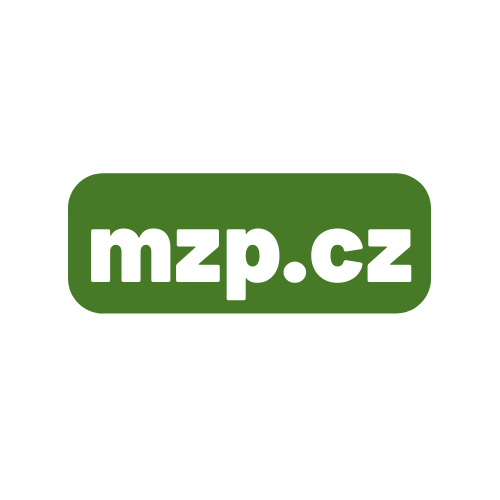 Na které země se CBAM nevztahuje?
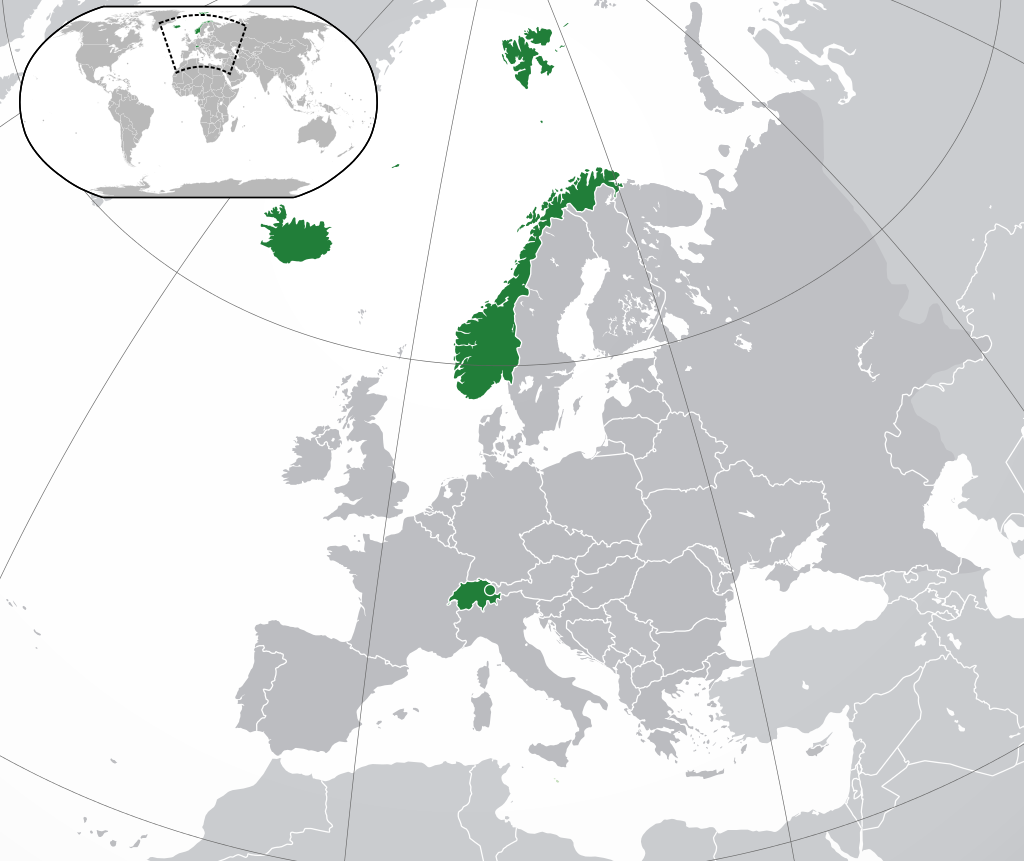 CBAM zpráva se nepodává pokud komodita či výrobek pochází z následujících zemí: Island, Lichtenštejnsko, Norsko a Švýcarsko,
nebo pokud komodita, či výrobek pochází z následujících území: Büsingen, Helgoland, Livigno, Ceuta a Melilla. 
Dovážené zboží se považuje za zboží ze třetích zemích v souladu s pravidly nepreferenčního původu podle článku 59 nařízení (EU) č. 952/2013.
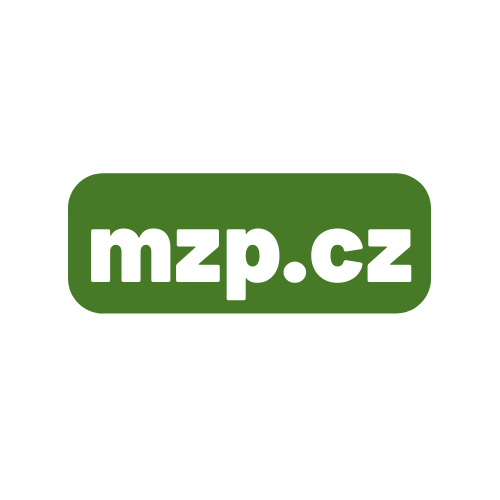 Role a zodpovědnosti
Spravuje přechodný rejstřík CBAM, provádí kontroly a orientační posouzení CBAM zpráv, poskytuje pokyny a školící materiály
Evropská Komise
Umožňuje přístup do rejstříku
Přezkoumává CBAM zprávy na základě posouzení Komise
Příslušné orgány
Odpovědní za plnění oznamovacích povinností a podávání CBAM zpráv
Oznamující deklaranti
Monitoruje a shromažďuje data o vložených emisích ve zboží
Komunikuje tato data s oznamujícím deklarantem
Výrobci ze třetích zemí
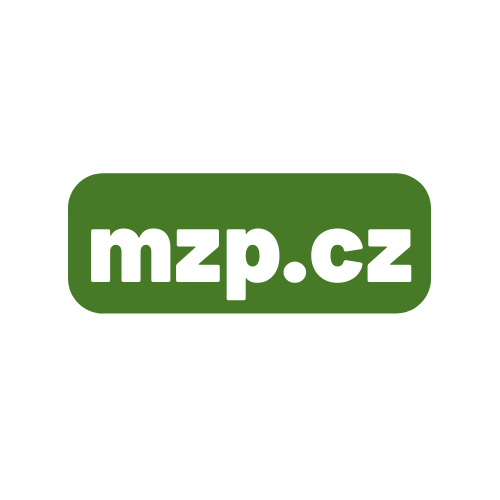 Oznamovací povinnost a přístup do přechodného rejstříku CBAM
Základní pojmy
Emise z výroby zboží, včetně emisí z vytápění a chlazení spotřebovaného během výrobních procesů (např. emise ze spalování paliv v zařízení)
Přímé emise
Emise, které vznikly při výrobě elektřiny, která je spotřebovaná během výrobního procesu
Nepřímé emise
Přímé emise, které vznikly při výrobě zboží, a nepřímé emise z výroby elektřiny spotřebováno ve výrobě, včetně emisí z relevantních prekurzorů spotřebovaných ve výrobním procesu
Obsažené emise
Specifické obsažené emise
Obsažené emise vztažené na tunu zboží (v tunách CO2e na tunu zboží)
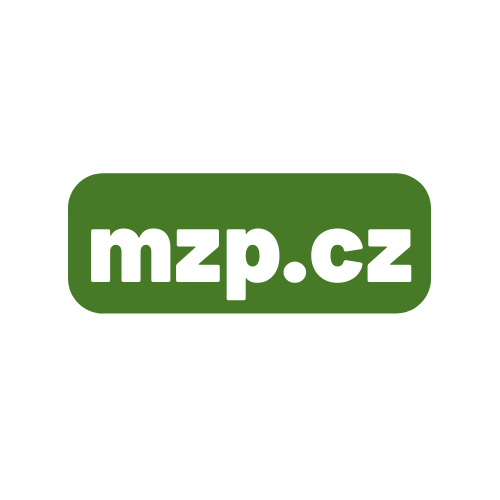 Základní pojmy
Jakákoliv osoba, která řídí nebo provozuje zařízení ve třetí zemi
Provozovatel (operator)
Stacionární technická jednotka, kde probíhá výrobní proces
Zařízení (installation)
Část zařízení, ve které se provádějí chemické nebo fyzikální procesy za účelem výroby zboží náležícího do určité souhrnné kategorie zboží
Výrobní proces
Konkrétní technologie, která se používá ve výrobním procesu k výrobě zboží náležícího do určité souhrnné kategorie zboží
Výrobní postup
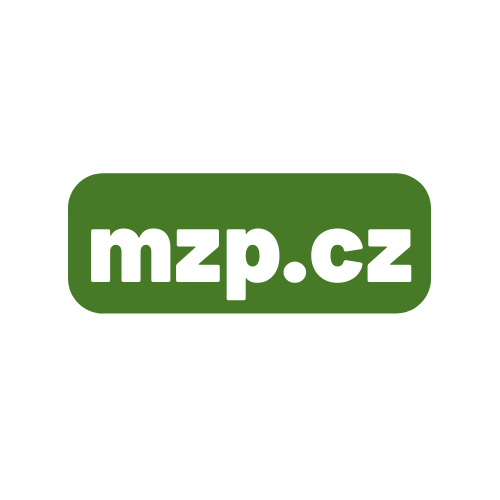 Základní pojmy
Zboží vyrobeno výrobním procesem, který vyžaduje vstupní materiály a paliva s nulovými vloženými emisemi z pohledu CBAM (nejsou žádné relevantní prekurzory)
Jednoduché zboží
Složené zboží
Vše co není jednoduché zboží
Pro zjednodušení sdružuje do jedné kategorie zboží podobné charakteristiky, které se pak nemusí posuzovat zvlášť, pokud byly vyrobeny stejným výrobním postupem
Souhrnná kategorie zboží
Hodnota vypočítaná Komisí, které reprezentuje vložené emise na jednotku konkrétního zboží
Defaultní hodnoty
Cena splatná ve třetí zemi formou daně, poplatku nebo formou emisních povolenek
Cena uhlíku
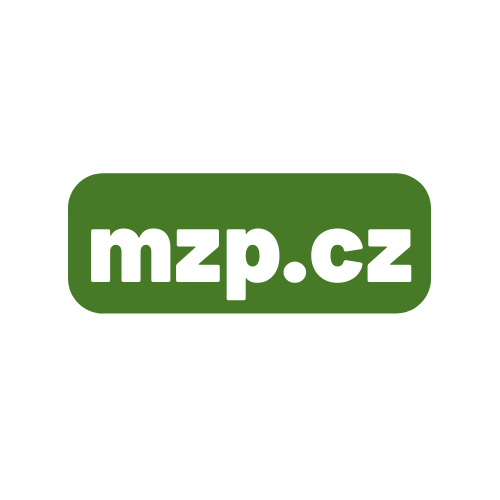 Emisní obchodování ve světě
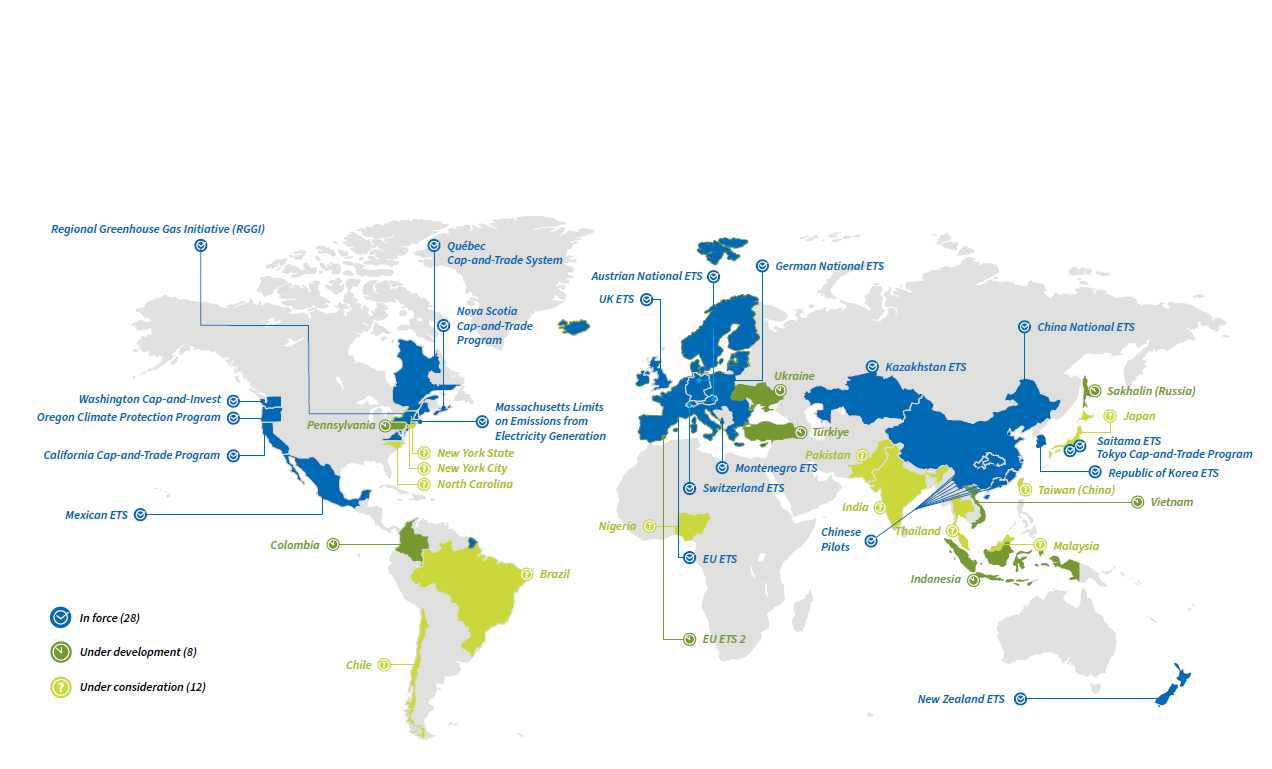 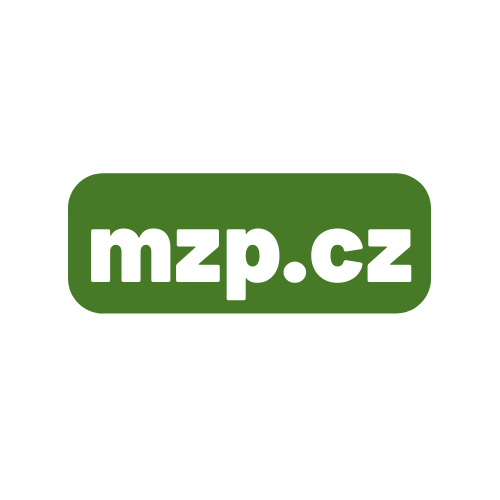 Co musím v CBAM zprávě uvést?
Základní informace o zboží, provozovateli a výrobním zařízení
HS a KN kódy zboží, celní režim, množství zboží, kontaktní údaje provozovatele a zařízení
Informace o přímých vložených emisích
Způsob určení (skutečné nebo defaultní hodnoty), metodologie, specifické vložené (přímé) emise
Informace o nepřímých vložených emisích
Způsob určení, zdroj elektřiny, použitý emisní faktor, spotřeba elektřiny
Případně dodatečné parametry
Například výrobní procesy, postupy
Informace o zaplacené ceně uhlíku
Druh zpoplatnění, částka, kód státu
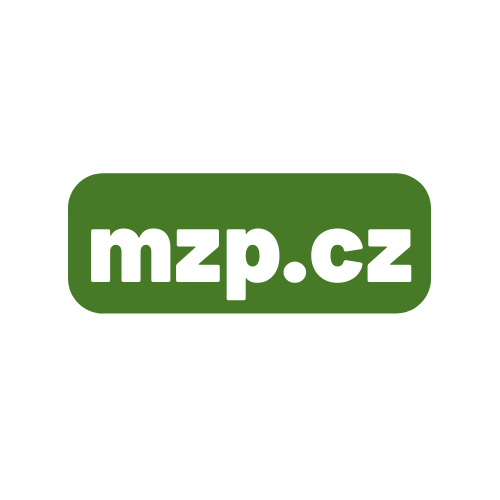 Přehled termínů
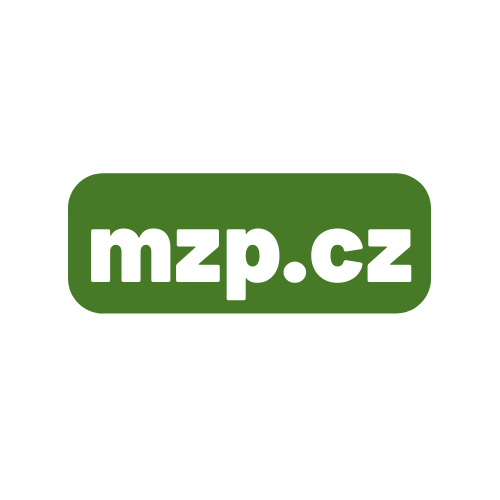 Flexibility
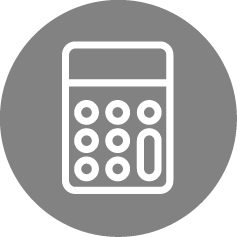 Defaultní hodnoty: 
Do 31. července 2024 (první 3 reporty) je možné využít defaultní hodnoty pro určení vložených emisí ve zboží, pokud deklarant nezíská potřebné informace od výrobce
Poté už pouze na 20% emisí prekurzorů ve složeném zboží
Stanovení emisí podle metod již používaných v místě, kde se zařízení nachází:
pokud vedou k obdobnému rozsahu a obdobné přesnosti údajů, lze použít metody již používané pro monitorování emisí nebo stanovení ceny uhlíku ze třetích zemí (jen do konce roku 2024)
Korekce CBAM zpráv
Před uplynutím termínu pro podání CBAM zprávy je možné ji upravovat
Po uplynutí je možné ji ještě do dvou měsíců opravit, první dva reporty je možné opravit do poloviny 2024
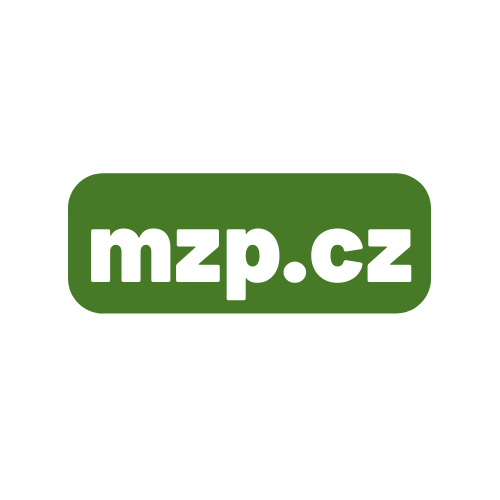 Co má dělat výrobce?
Kroky, které má udělat výrobce: 
Určí hranice svého zařízení, produkční procesy, postupy a identifikuje zboží, které spadá pod CBAM 
Zvolí metodologii a zahájí monitoring emisí na úrovni zařízení, monitoruje spalování paliv, spotřebu tepla, elektřiny a materiálů
Poté přiřadí přímé emise k jednotlivým druhů zboží
Do vložených emisí zahrne i emise z prekurzorů u výrobků, kde je to relevantní
Dále přiřadí také nepřímé emise vynásobením spotřeby elektřiny relevantním emisním faktorem
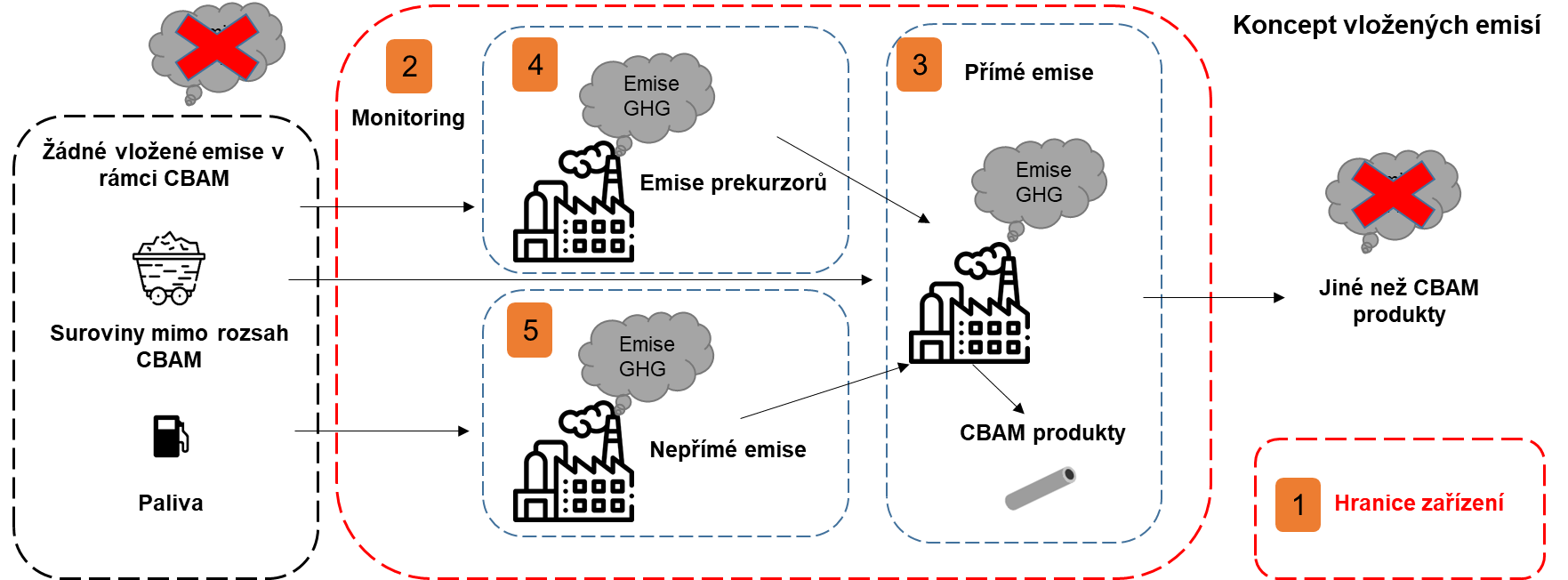 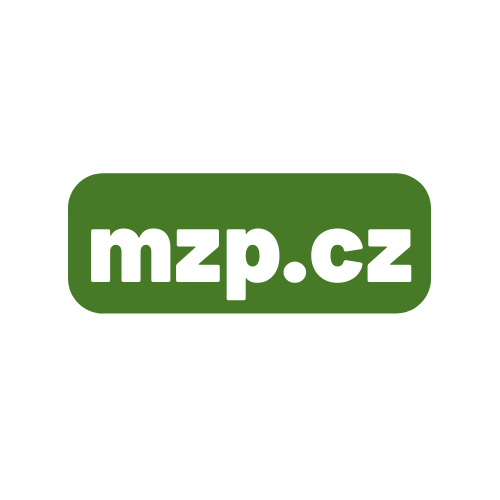 Metodologie stanovení emisí
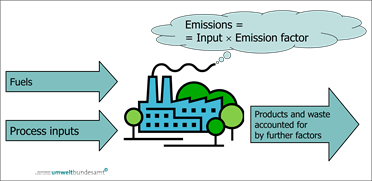 METODOLOGIE ZALOŽENÁ NA VÝPOČTU
V principu jde o určení všech paliv a vstupních materiálů spotřebovaných během výroby, vynásobené výpočtovými faktory jako např. emisní faktor
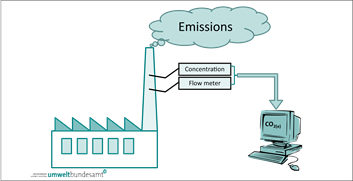 METODOLOGIE ZALOŽENÁ NA MĚŘENÍ
Kontinuální měření emisí přímo ze zdroje na úrovni zařízení
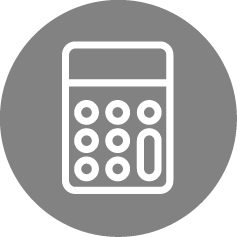 JINÉ METODY (JEN DO KONCE 2024)
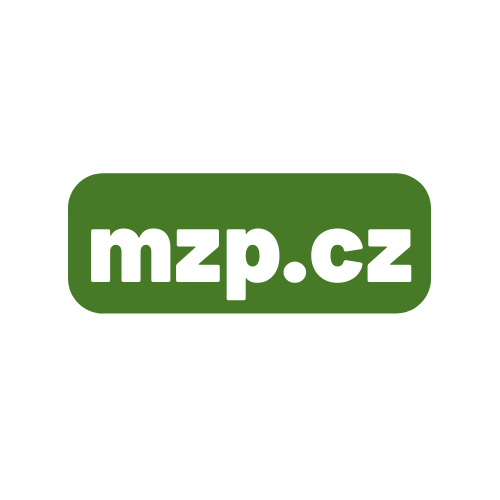 Metody, které už zařízení používá v rámci monitorování emisí v jejich zemi
Komunikace s výrobcem
Výměna informací s deklarantem:
Evropská komise vytvořila šablonu v excelu, kterou silně doporučuje používat pro výměnu potřebných informací
Při vyplnění informací výrobcem dojde k automatickému výpočtu hodnot, které poté deklarant jednoduše vyplní do CBAM zprávy
EK by měla poskytnout předvyplněnou šablonu pro ukázku správného použití
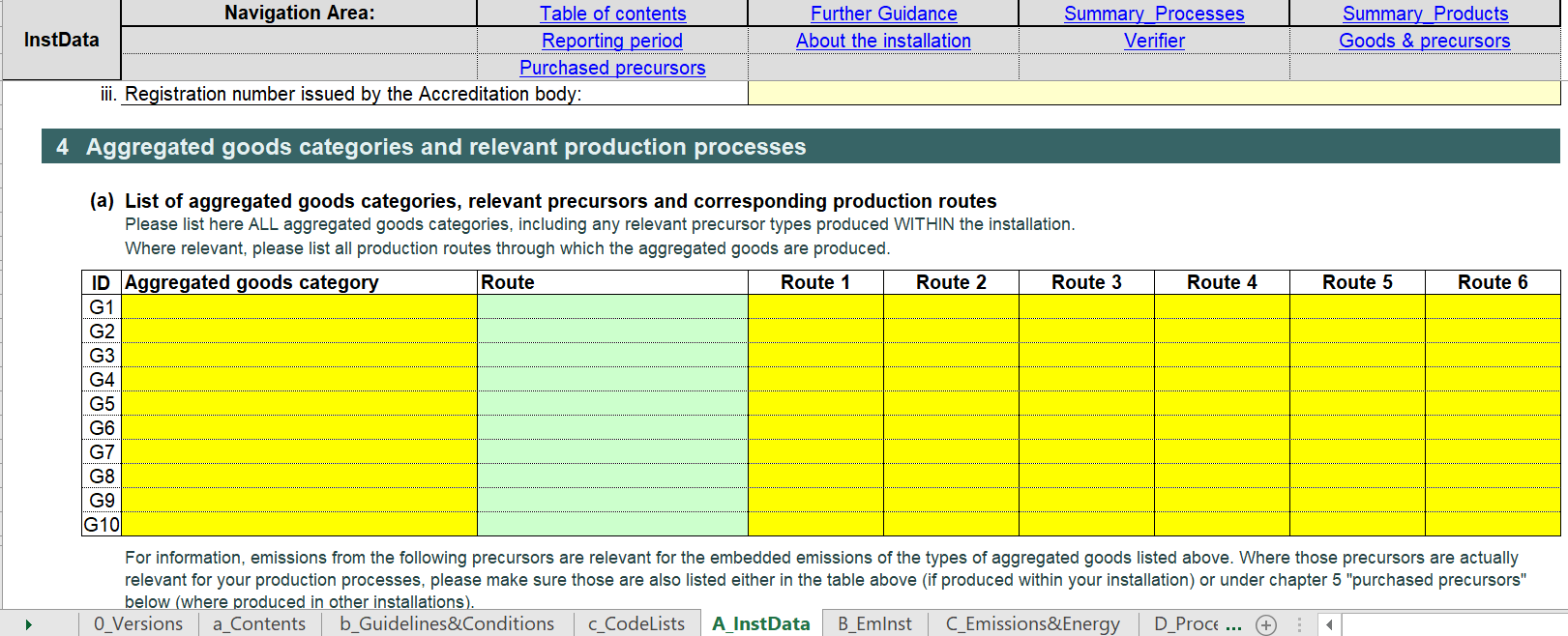 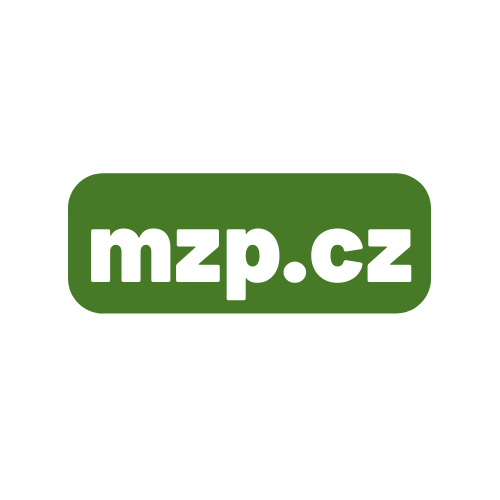 Struktura CBAM zprávy v Portálu
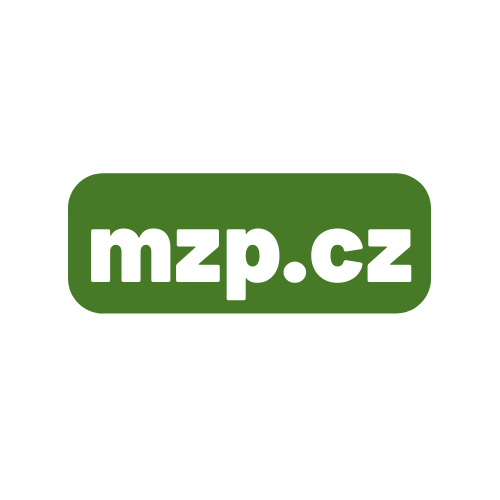 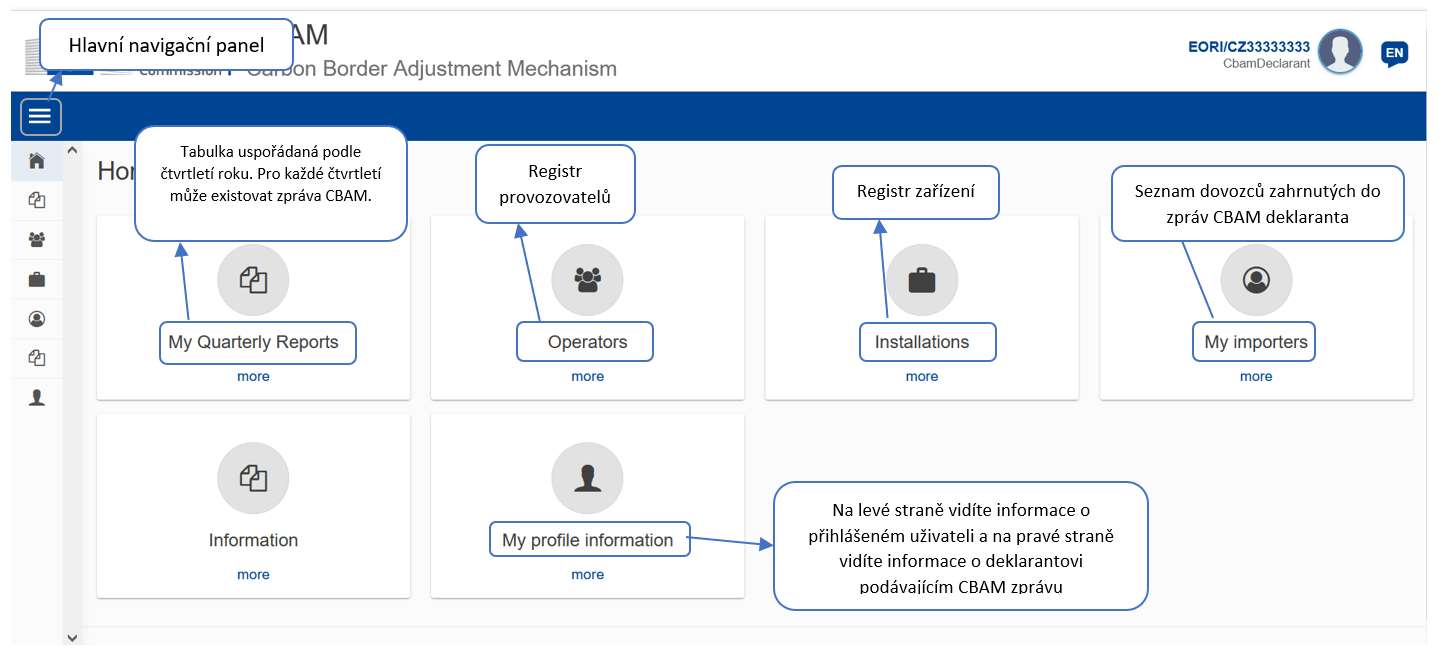 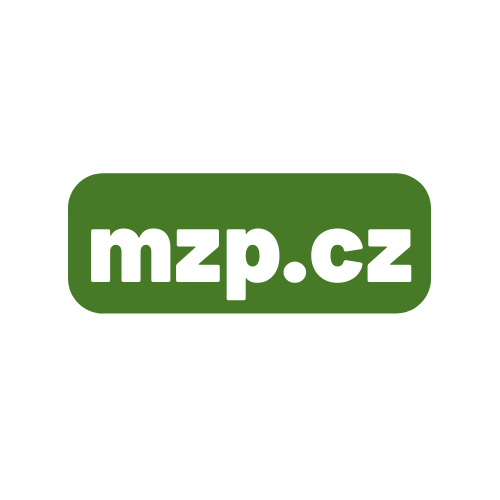 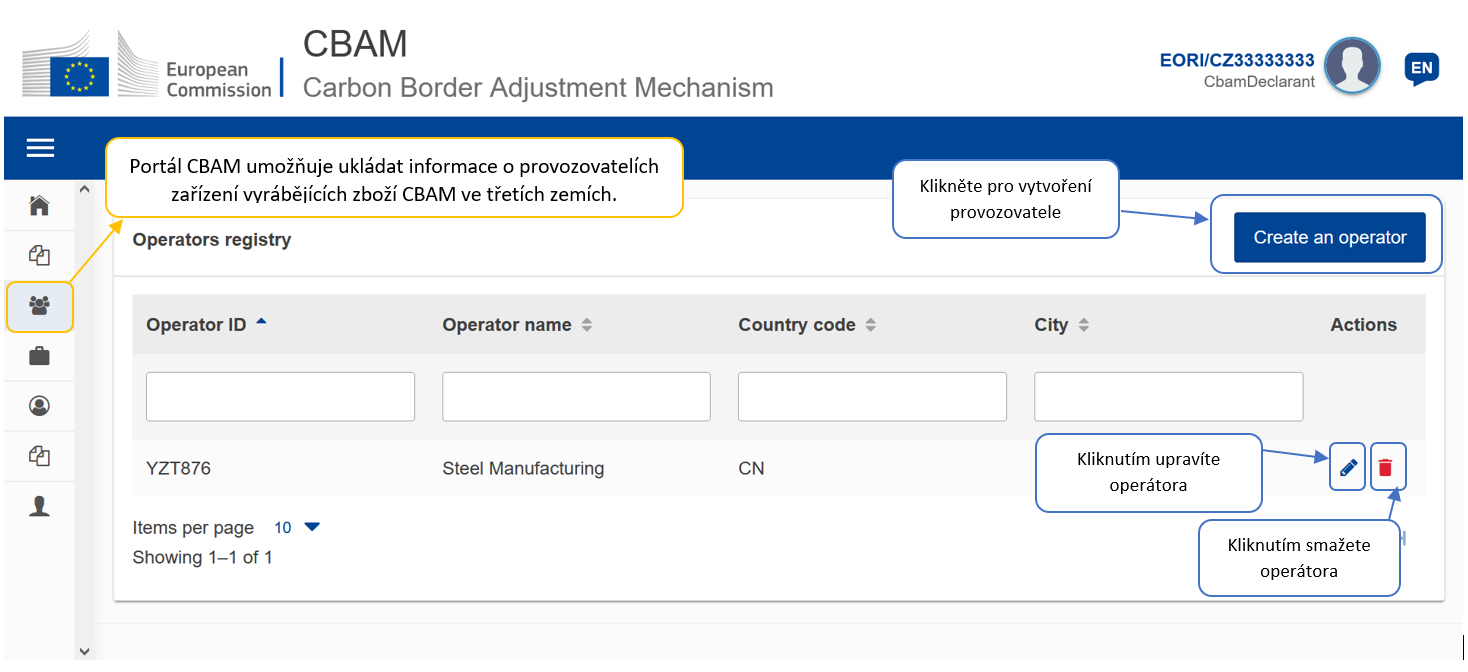 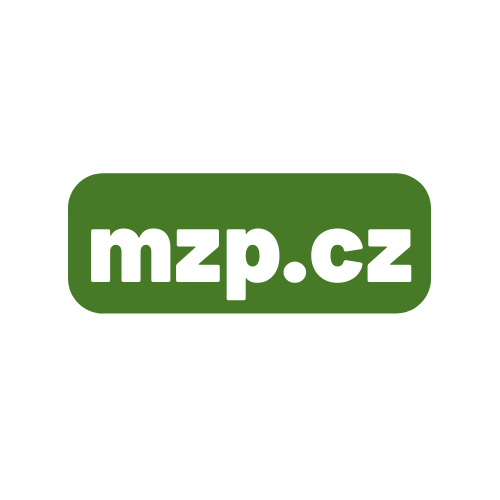 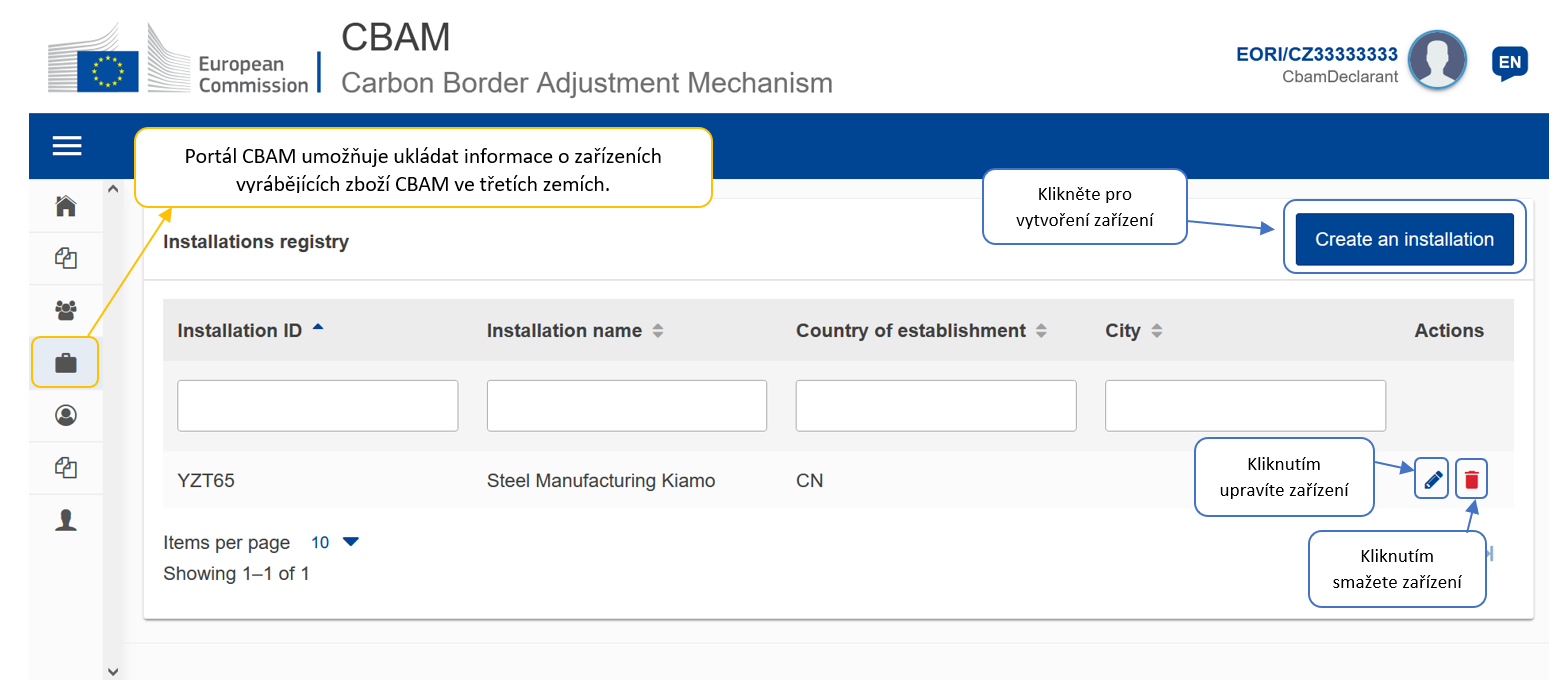 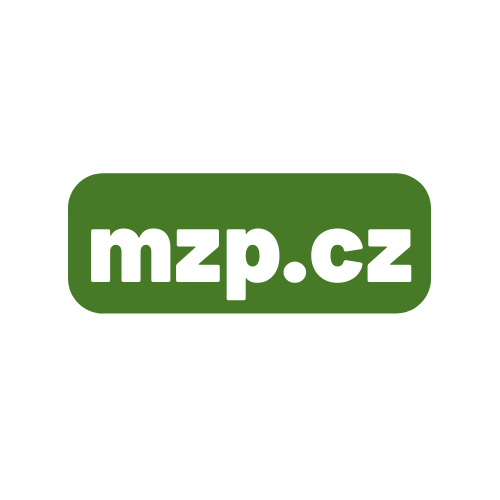 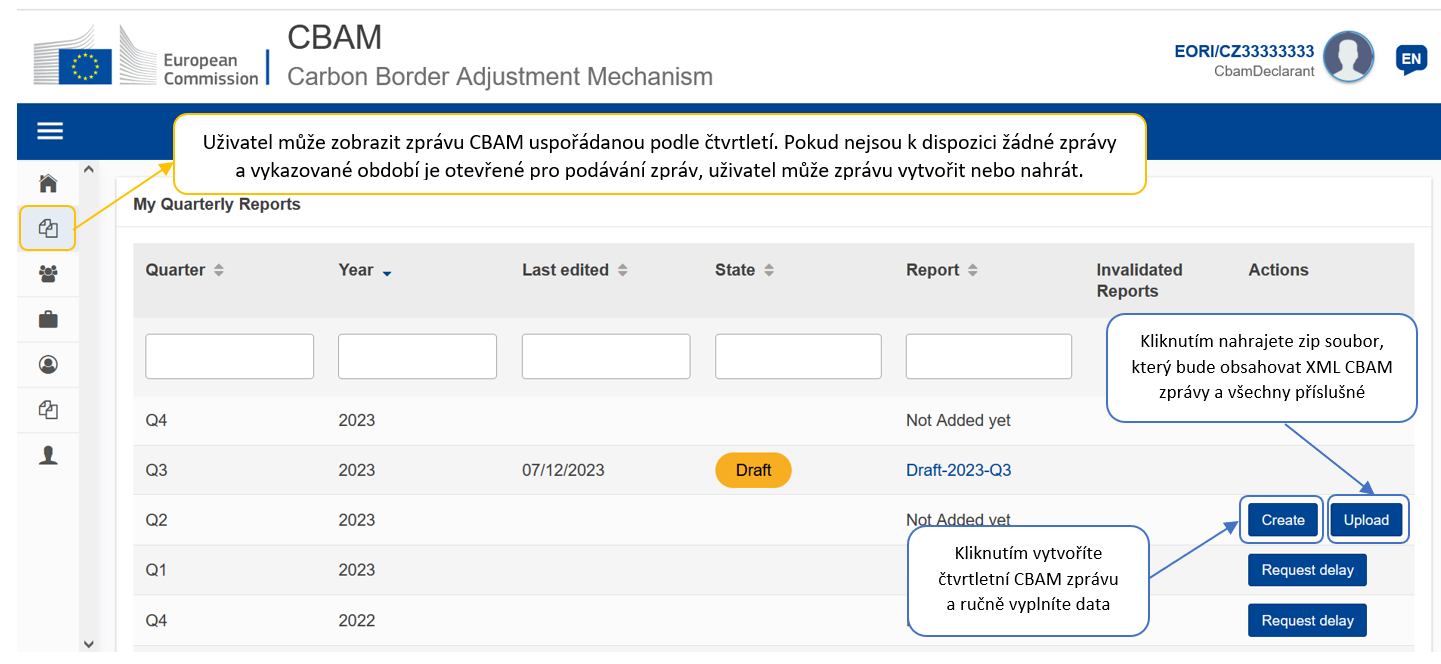 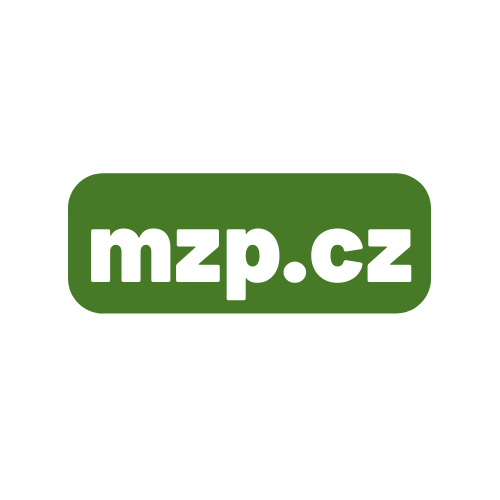 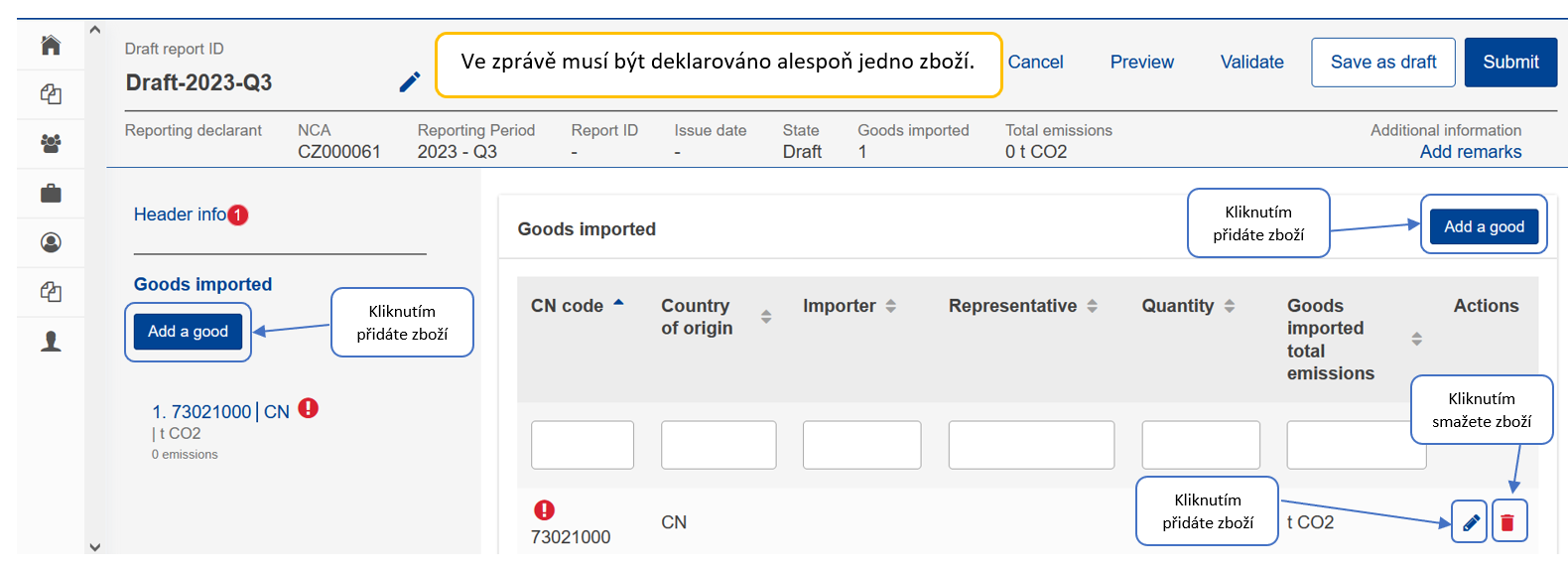 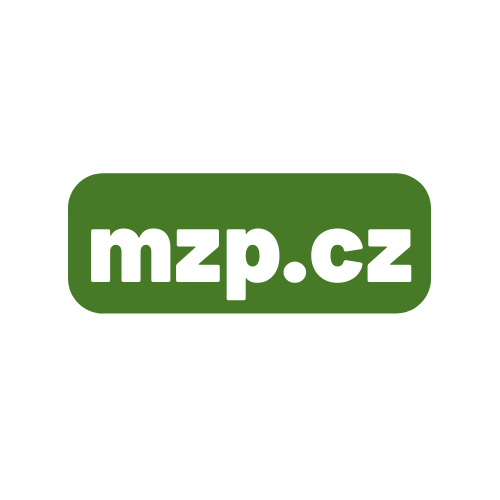 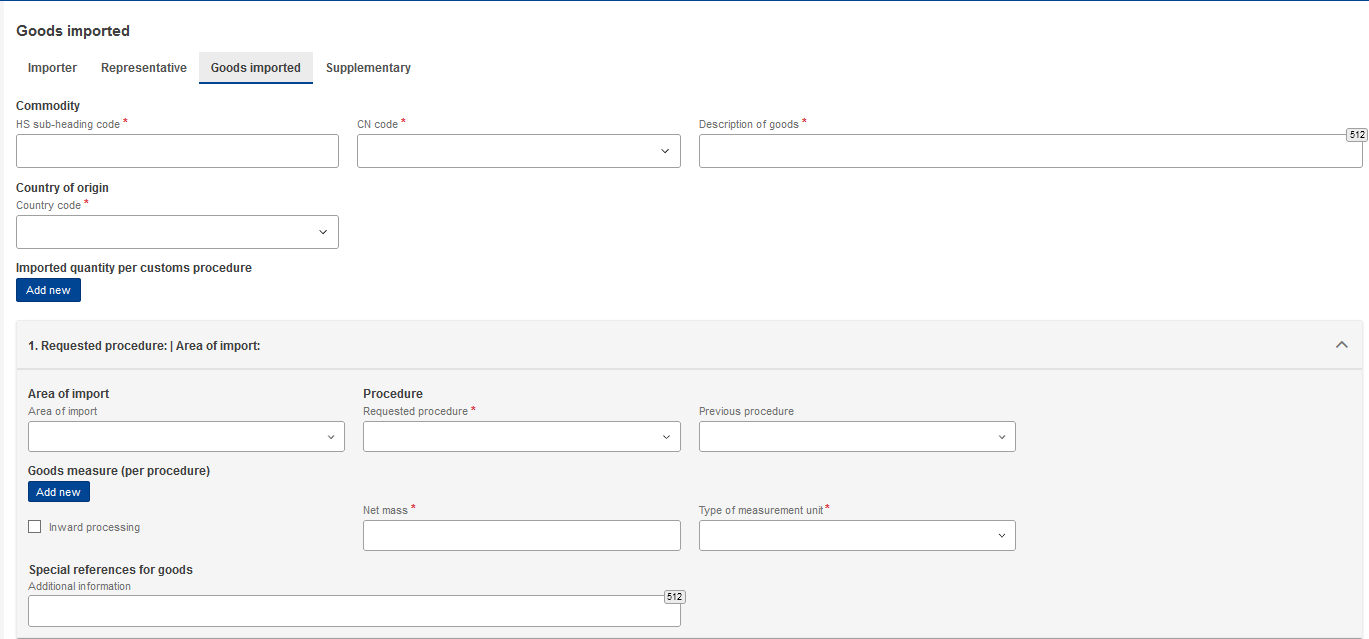 Zde zvolíte HS a KN kódy vašeho zboží.
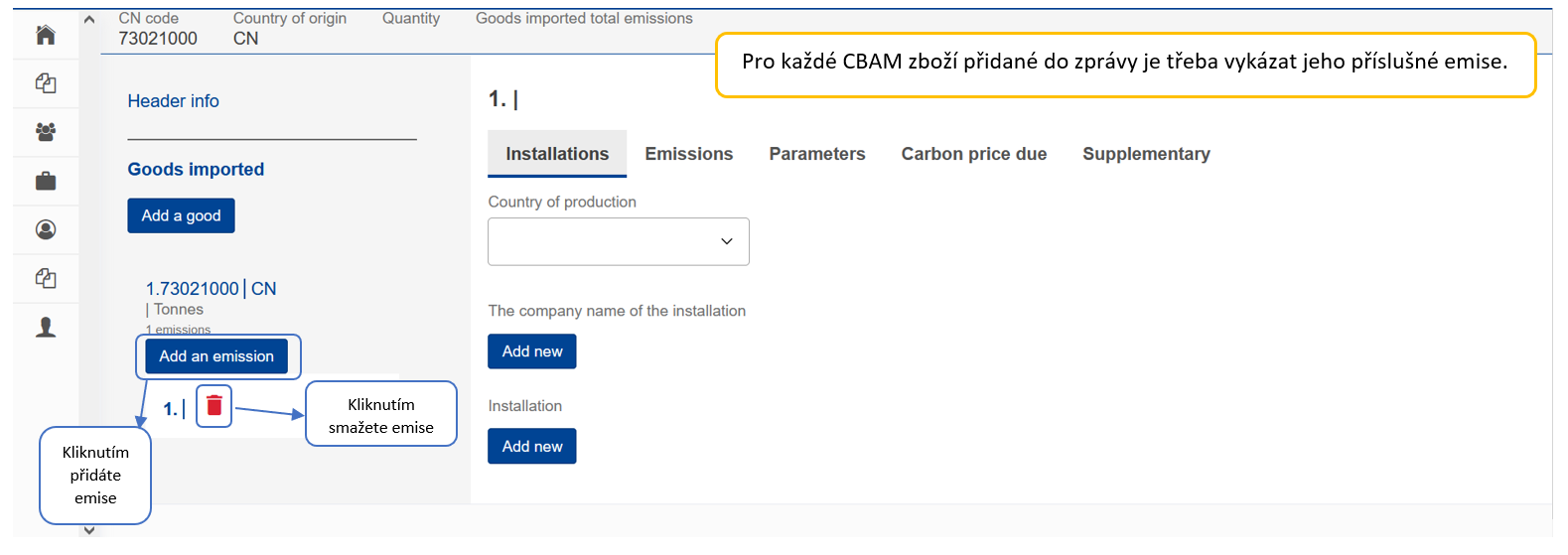 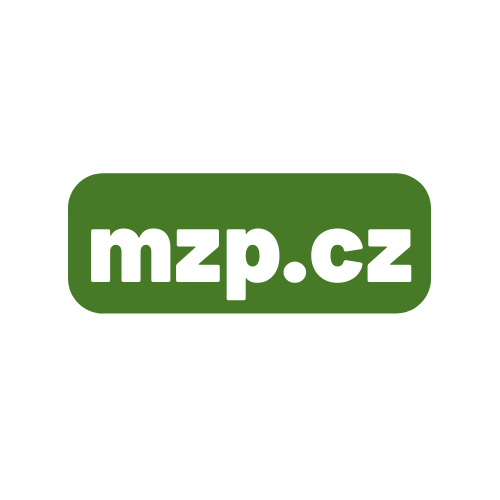 Pro všechny druhy zboží kromě elektřiny je třeba oznamovat přímé i nepřímé emise.
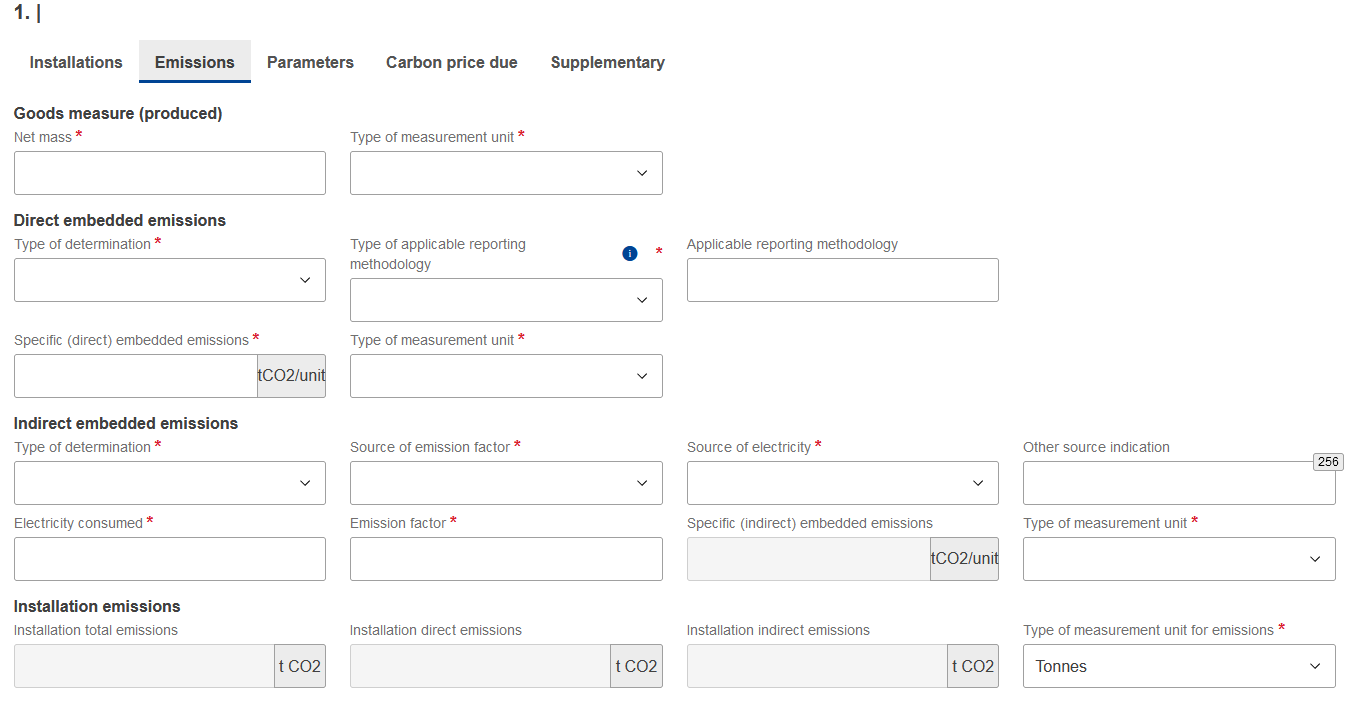 Praktická ukázka vyplnění zprávy CBAM
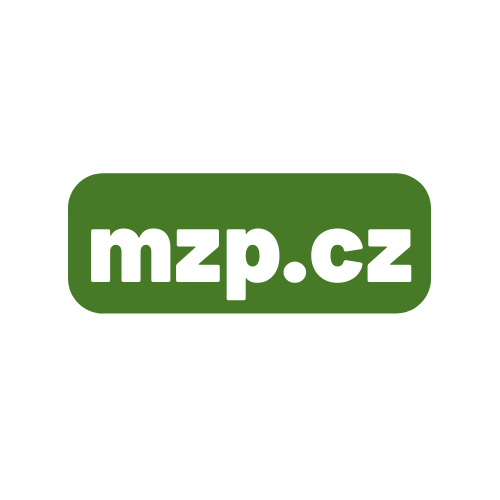 FAQ
Bude dostupná Demo verze přechodného registru CBAM?
Zpřístupnění testovacího prostředí se aktuálně věnujeme. 
Připravuje MŽP další legislativu pro CBAM?
Legislativu připravuje Ministerstvo financí formou nového zákona.
Co máme jako společnost dělat, pokud nám naši dodavatelé dotčeného zboží neposkytnou včas obecné informace o zařízeních pro report do konce ledna 2024?
Pokud od dodavatele dovozce informace o emisích nezíská, je možné pro první tři CBAM zprávy do 31. června 2024 použít k určení emisí defaultní hodnoty.
Kdy a kde budou zveřejněny defaultní hodnoty?
Defaultní hodnoty budou zveřejněny Evropskou Komisí na webových stránkách https://taxation-customs.ec.europa.eu/carbon-border-adjustment-mechanism_en na konci roku 2023.
Je dodavatel povinný mi údaje o emisích poskytnout ?
Evropská legislativa nemůže uplatňovat povinnost na výrobce ze třetích zemí, proto povinnost za předložení údajů leží na ohlašujících deklarantech, kteří si tak budou muset se svými dodavateli zajistit dodání potřebných informací, například smluvním ujednáním.
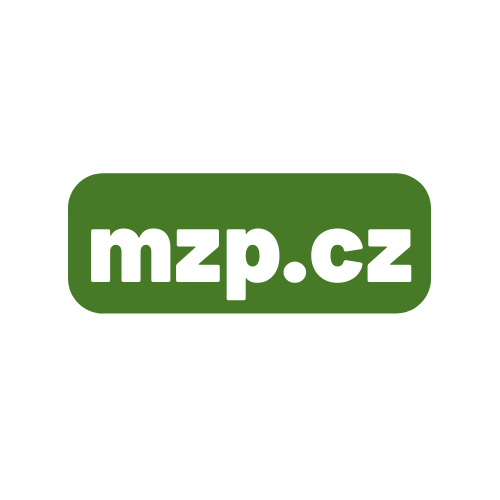 FAQ
Je možné, aby se za jednu firmu registrovalo více osob?
Ano, registraci více osob je možná, v tomto se obracejte na Celní správu.
Může dovozce využít více nepřímých celních zástupců?
Ano, pro každé dovezené zboží je ale třeba mít vždy jen jednoho zástupce. 
Jak může nepřímý celní zástupce dokázat, že odmítl plnit ohlašovací povinnosti CBAM? (Jen pokud je dovozce se sídlem v EU)
Komise na toto vypracuje šablonu, pomocí které nepřímý celní zástupce notifikuje dovozci, že povinnosti CBAM plnit nebude. 
Jsem soukromý dovozce bez EORI čísla, co mám dělat? 
Pokud nemáte číslo EORI, musíte se obrátit na nepřímého celního zástupce.
Jaký je rozdíl mezi operátorem a instalací
Instalace se v české verzi CBAM nařízení překládá jako "zařízení", což je stacionární jednotka, v níž probíhá výrobní proces. Operátor se v české verzi CBAM nařízení překládá jako "provozovatel", tedy jakákoli osoba, která provozuje zařízení ve třetí zemi. Jeden operátor/provozovatel tedy může provozovat i více zařízení.
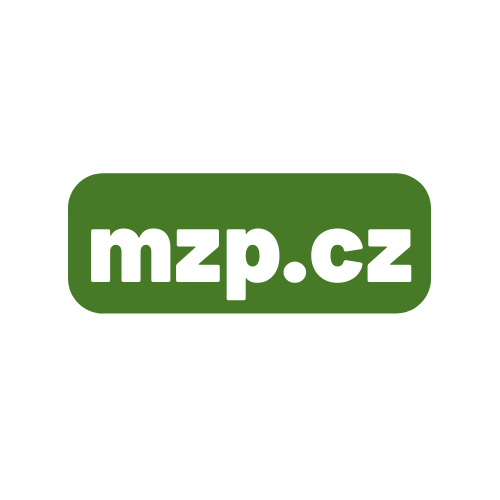 FAQ
Bude překlad CBAM portálu?
Ano, ve spolupráci s EK bude portál přeložen. 
Budou materiály v češtině?
Ano, pokyny pro dovozce budou k dispozici ve 24 úředních jazycích EU. Pokyny pro výrobce mimo EU budou k dispozici v angličtině, francouzštině, němčině, polštině, španělštině, italštině, arabštině, korejštině, mandarínštině, hindštině a turečtině. Překlad pro dovozce bude k dispozici během února a překlad pro výrobce během května.
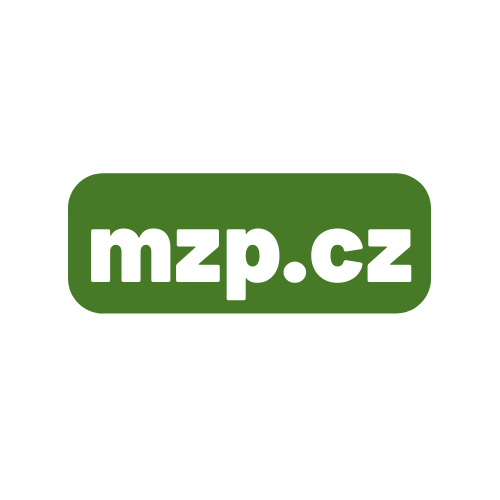 Kontakty, odkazy a další info
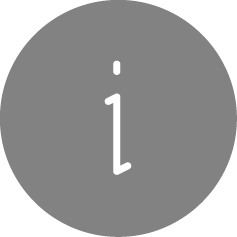 Celní správa je pověřená udělováním přístupu do CBAM rejstříku,  přijímáním žádostí o povolení deklarantů CBAM a dohlížením nad plněním  povinností při dovozu zboží. Pro tyto informace můžete kontaktovat CBAM@cs.mfcr.cz
Více informací na: https://www.celnisprava.cz
MŽP je odpovědné za kontrolu CBAM zpráv a prohlášení o výpočtu emisí  CO2 a certifikátů, které mají být odevzdány. V případě dotazů k těmto  tématům se můžete obrátit na CBAM_ETS@mzp.cz.
Více informací na: https://www.mzp.cz/cz/cbam 
Na stránkách Evropské komise jsou dostupné podrobné pokyny pro dovozce a pro výrobce ze třetích zemí a veškerá legislativa: https://taxation-customs.ec.europa.eu/carbon-border-adjustment-mechanism_en
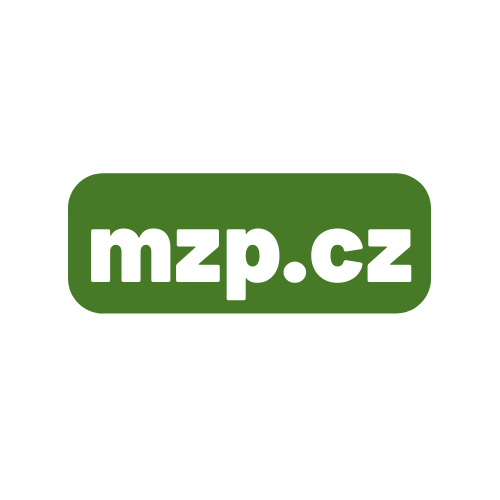 Otázky na závěr
5 minut přestávka

Webinář bude pokračovat zodpovězením otázek z chatu
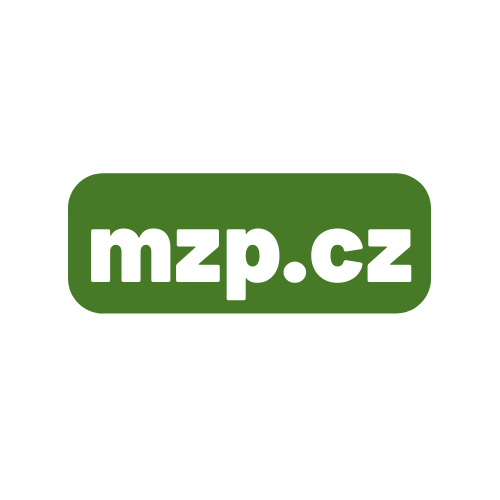 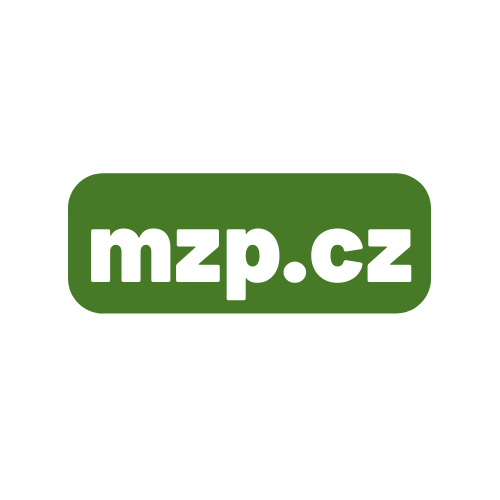 Děkujeme za pozornost
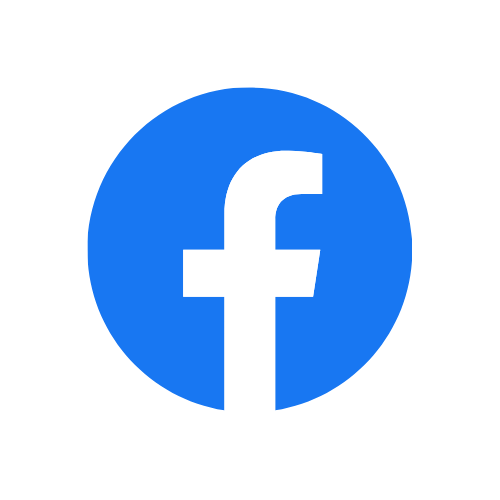 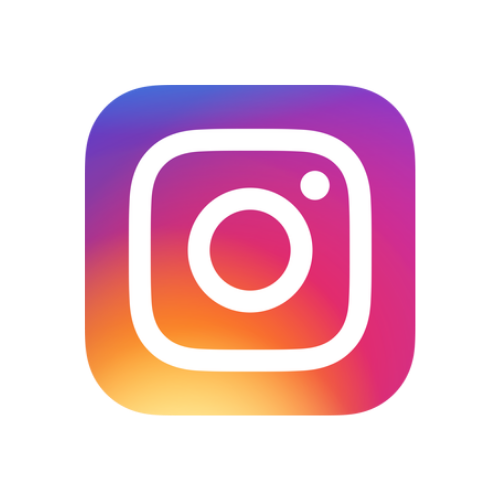 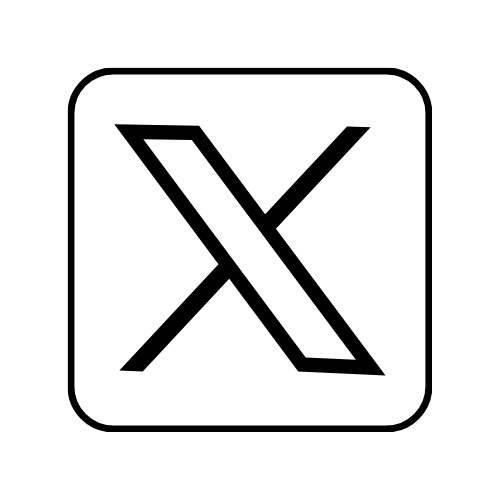 @ministerstvo_zp
@mzpcr
Ministerstvo životního prostředí
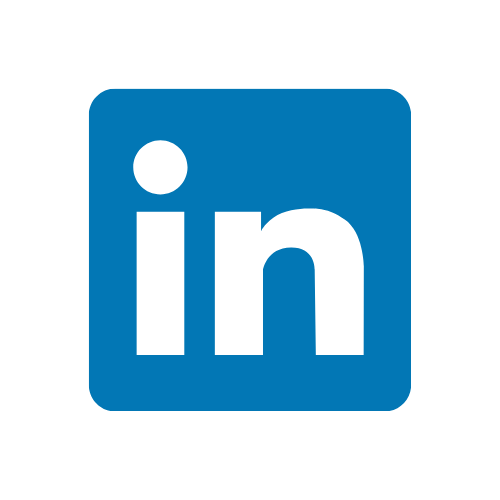 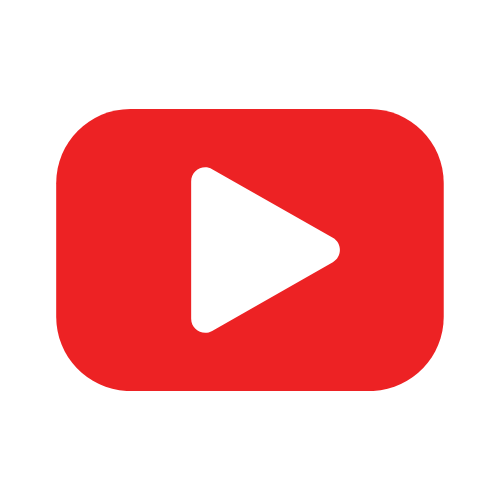 Ministerstvo životního prostředí
@ministerstvozivotnihoprostredi